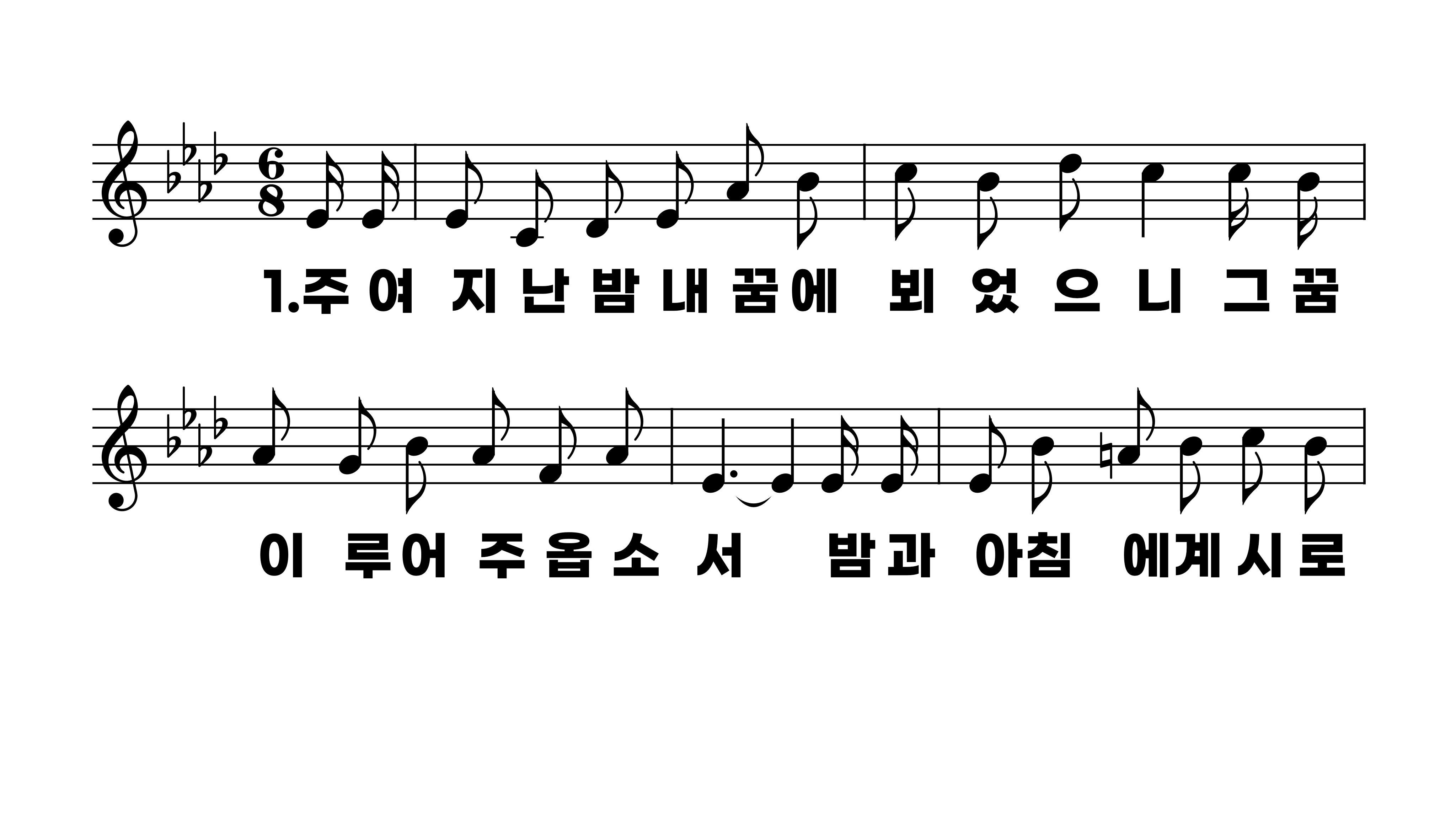 490장 주여 지난밤 내 꿈에
1.주여지난밤
2.마음괴롭고
3.세상풍조는
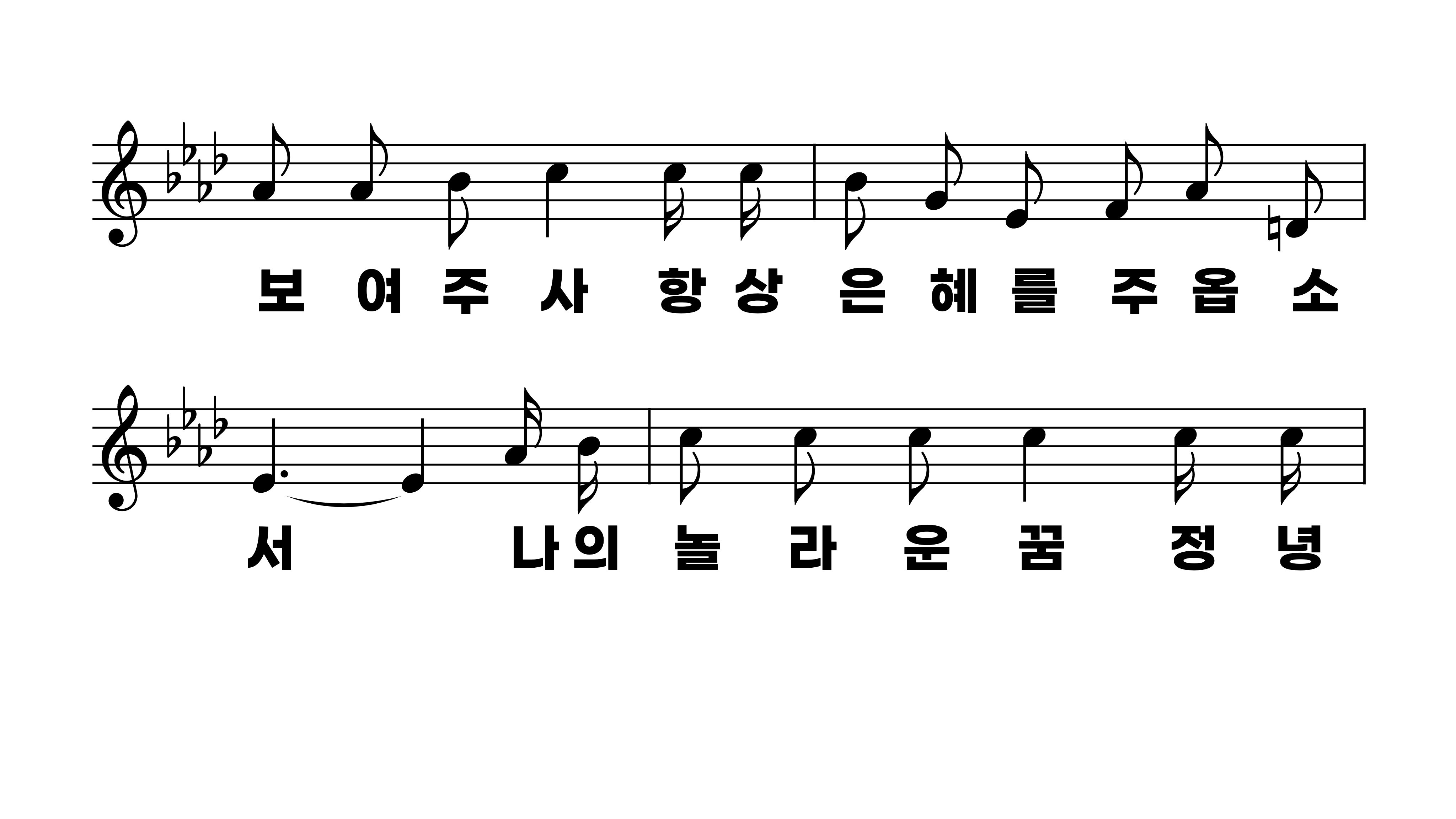 490장 주여 지난밤 내 꿈에
1.주여지난밤
2.마음괴롭고
3.세상풍조는
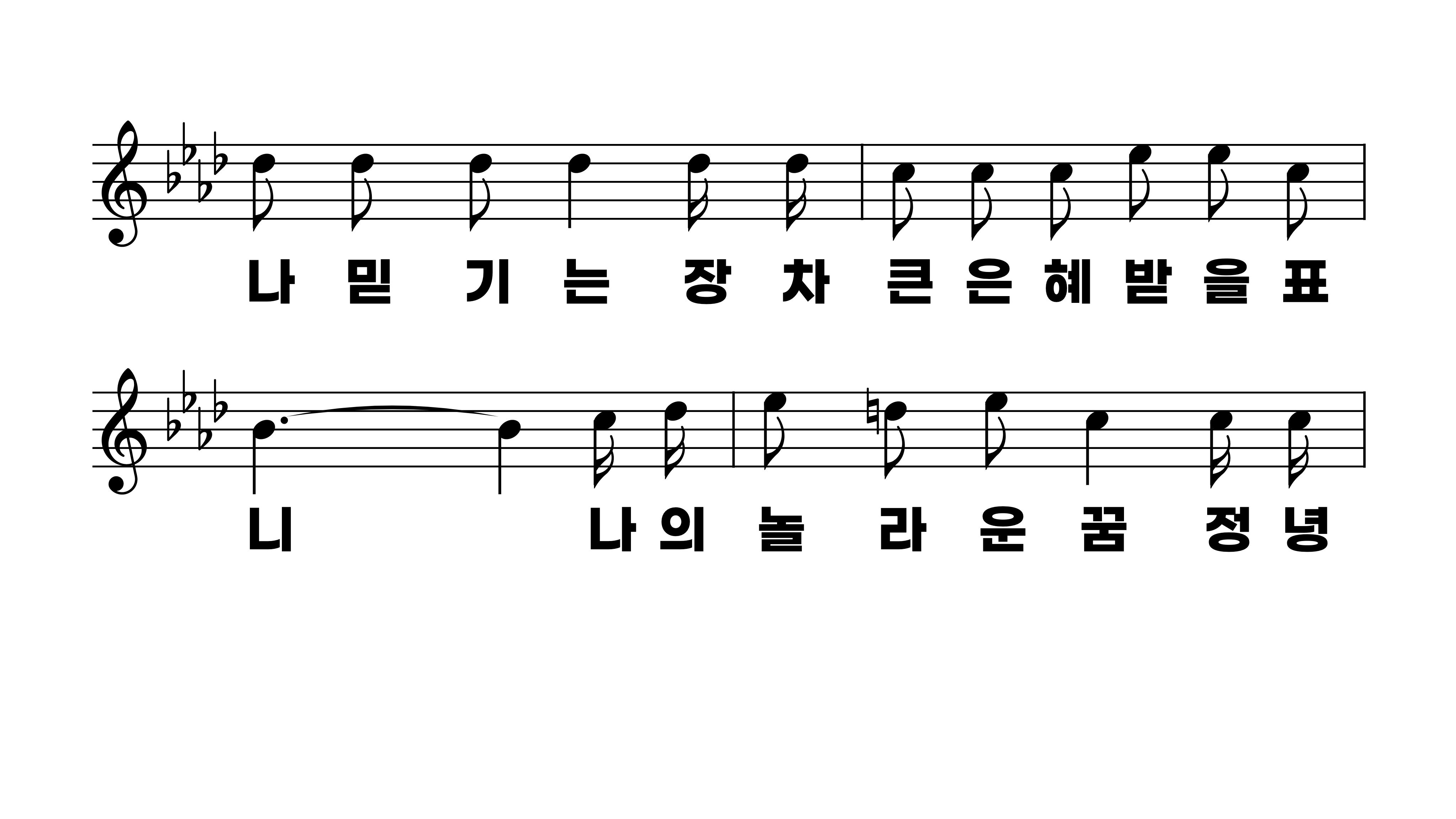 490장 주여 지난밤 내 꿈에
1.주여지난밤
2.마음괴롭고
3.세상풍조는
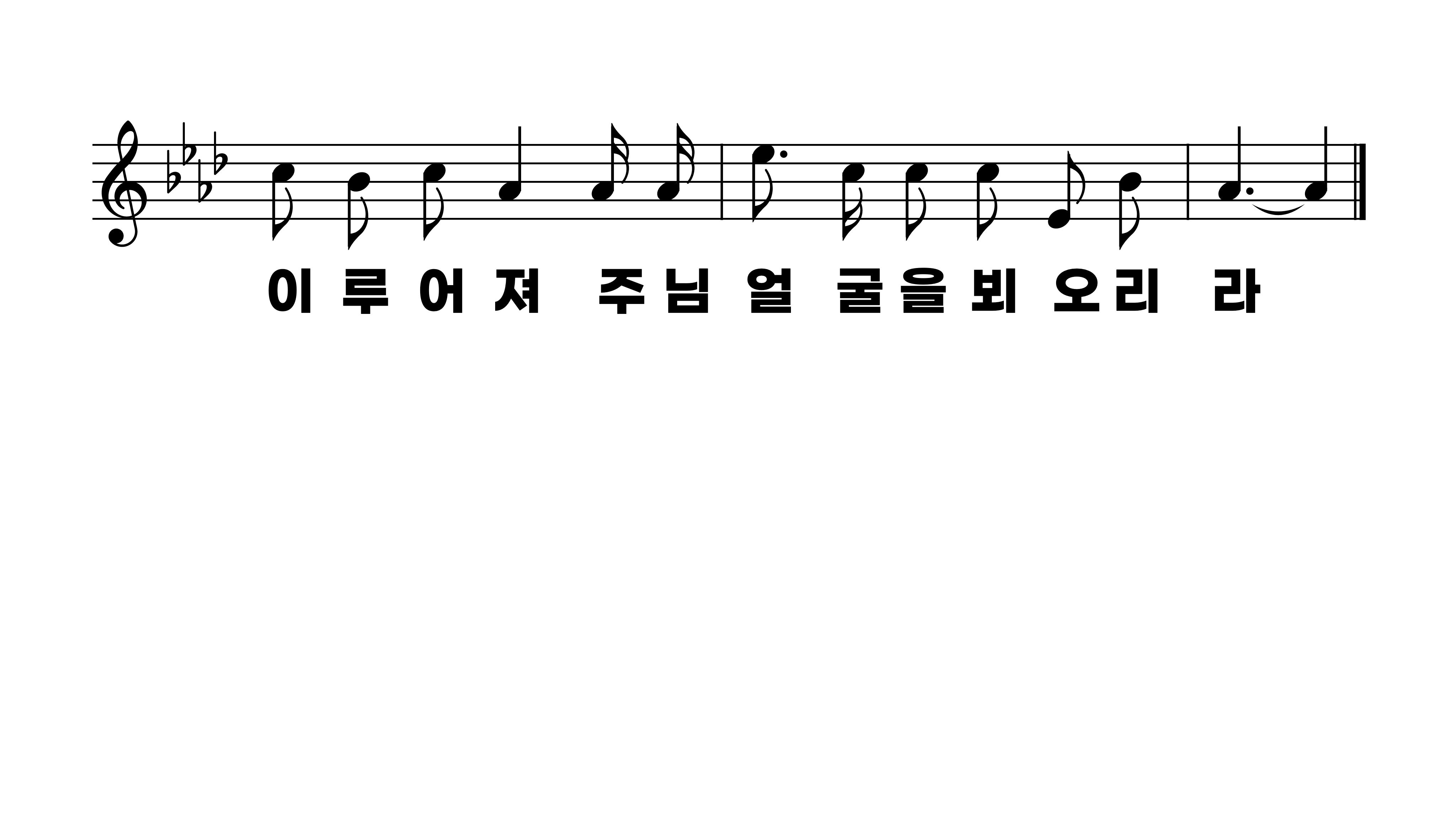 490장 주여 지난밤 내 꿈에
1.주여지난밤
2.마음괴롭고
3.세상풍조는
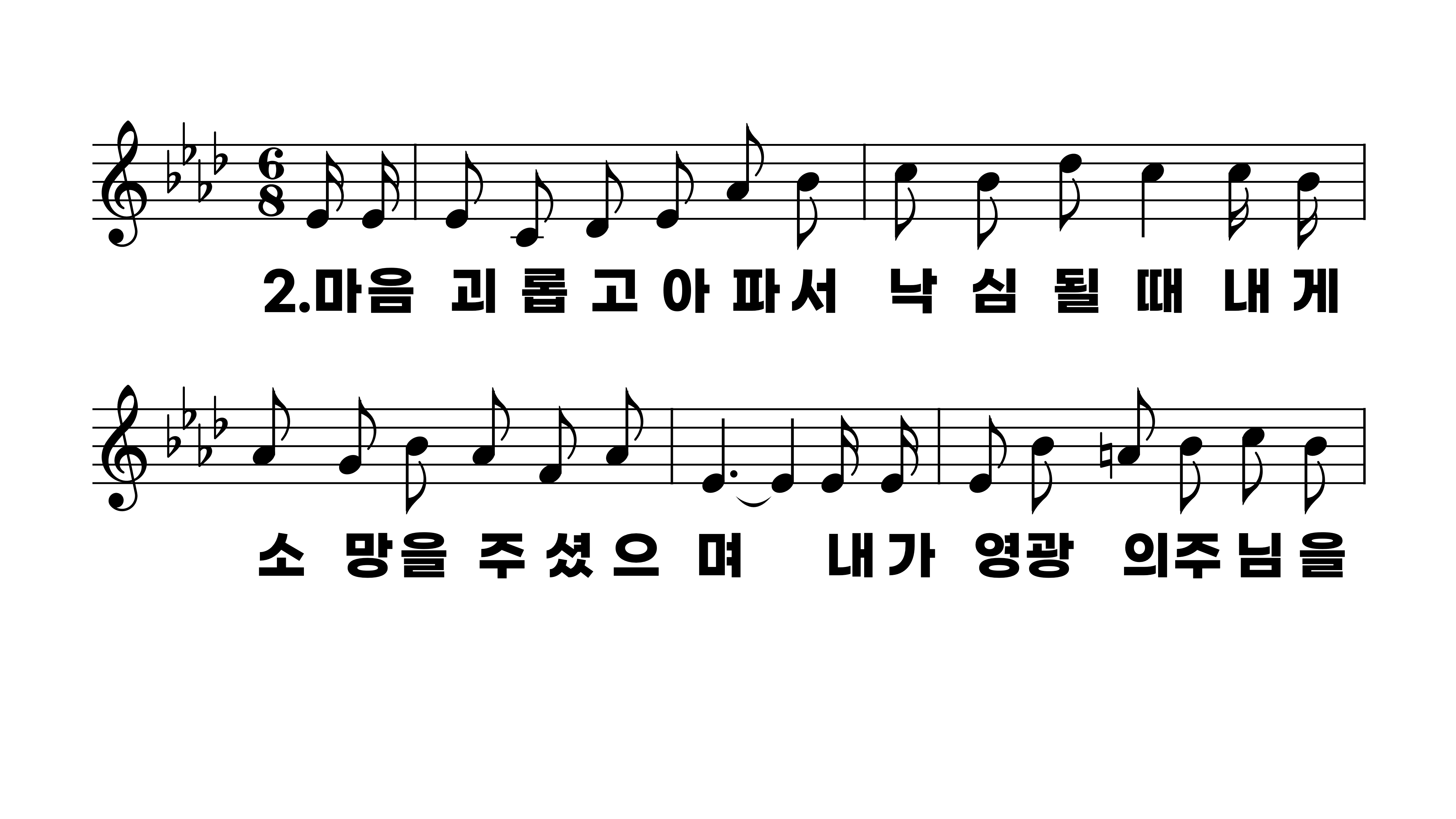 490장 주여 지난밤 내 꿈에
1.주여지난밤
2.마음괴롭고
3.세상풍조는
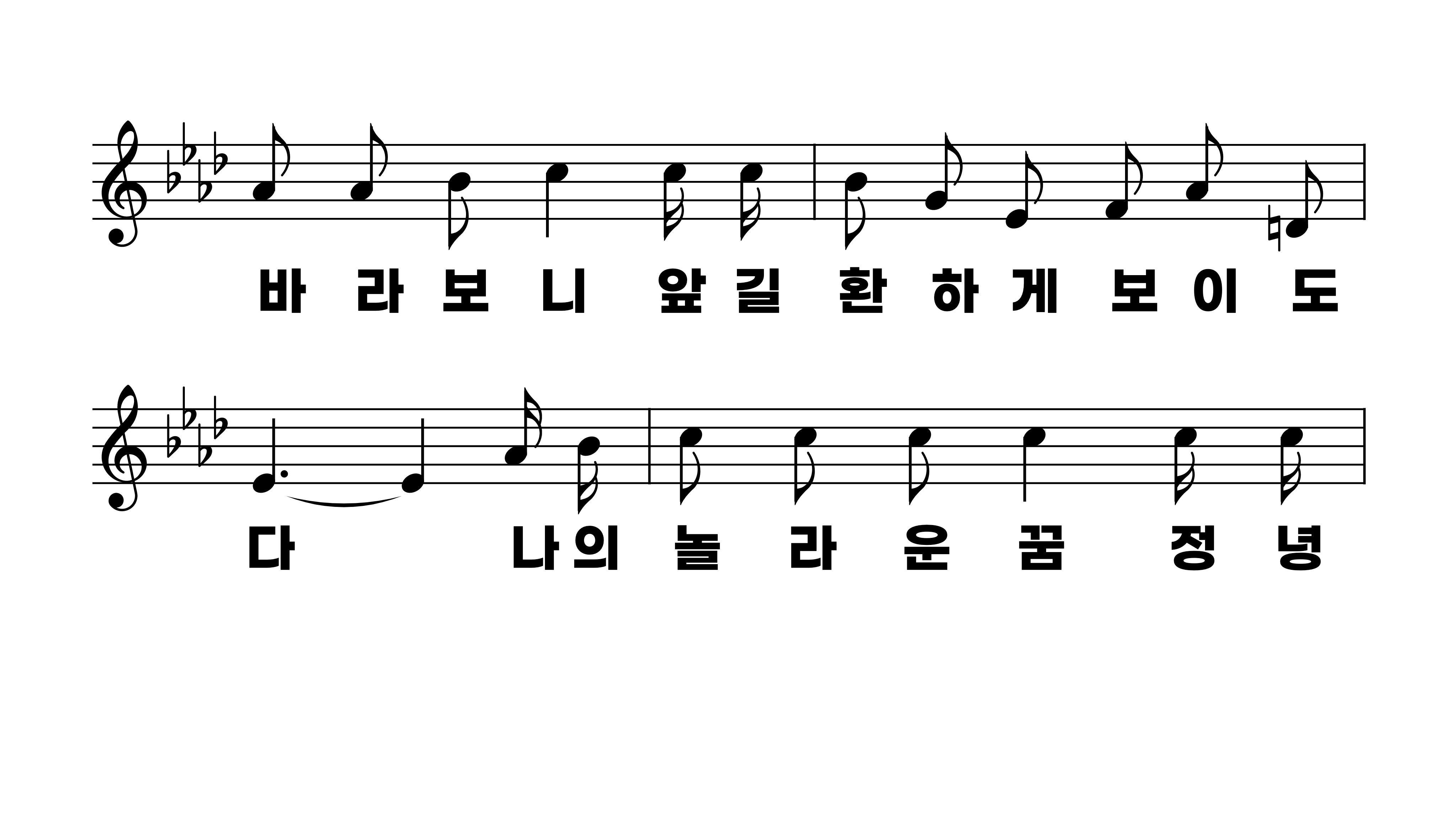 490장 주여 지난밤 내 꿈에
1.주여지난밤
2.마음괴롭고
3.세상풍조는
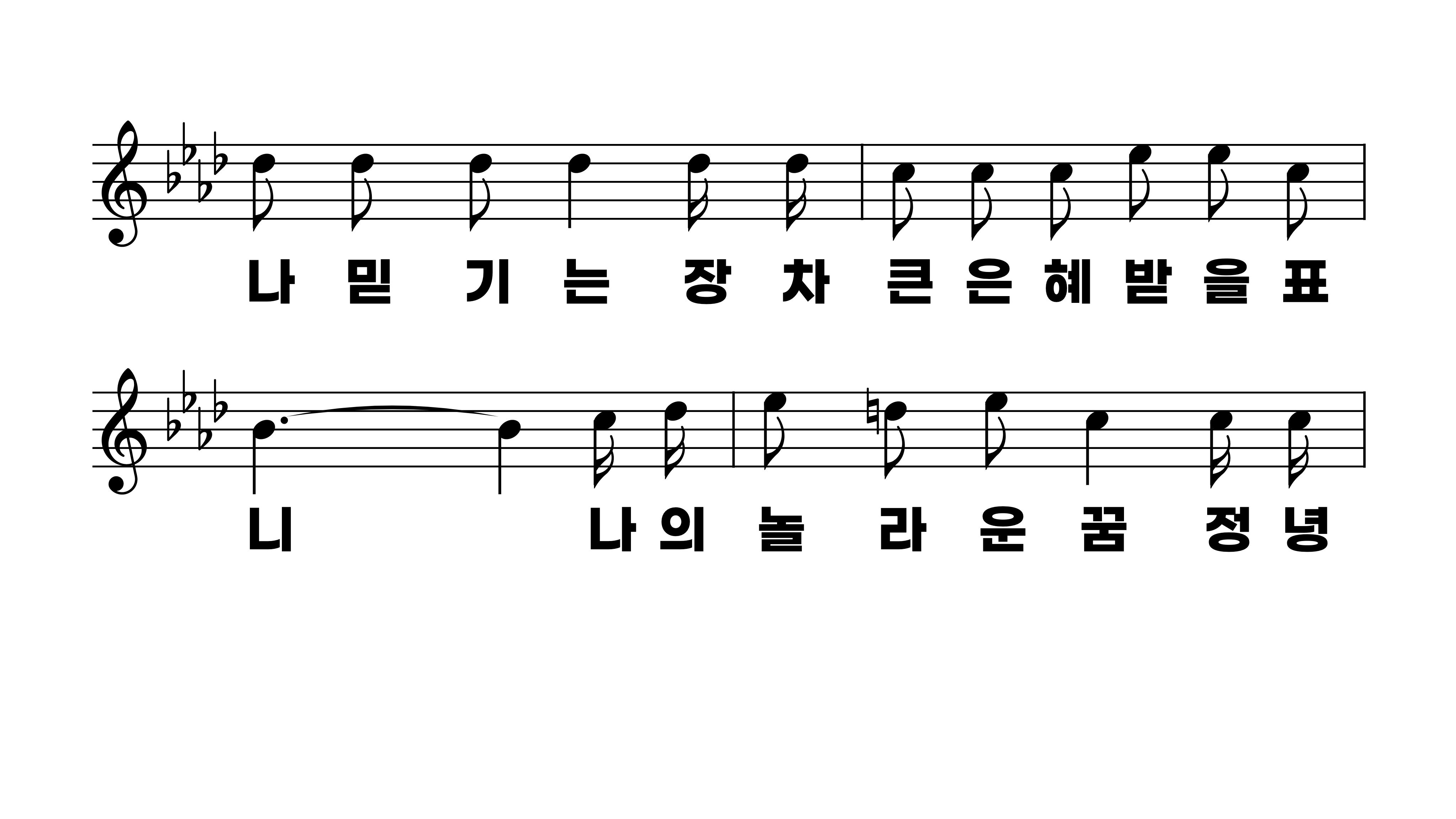 490장 주여 지난밤 내 꿈에
1.주여지난밤
2.마음괴롭고
3.세상풍조는
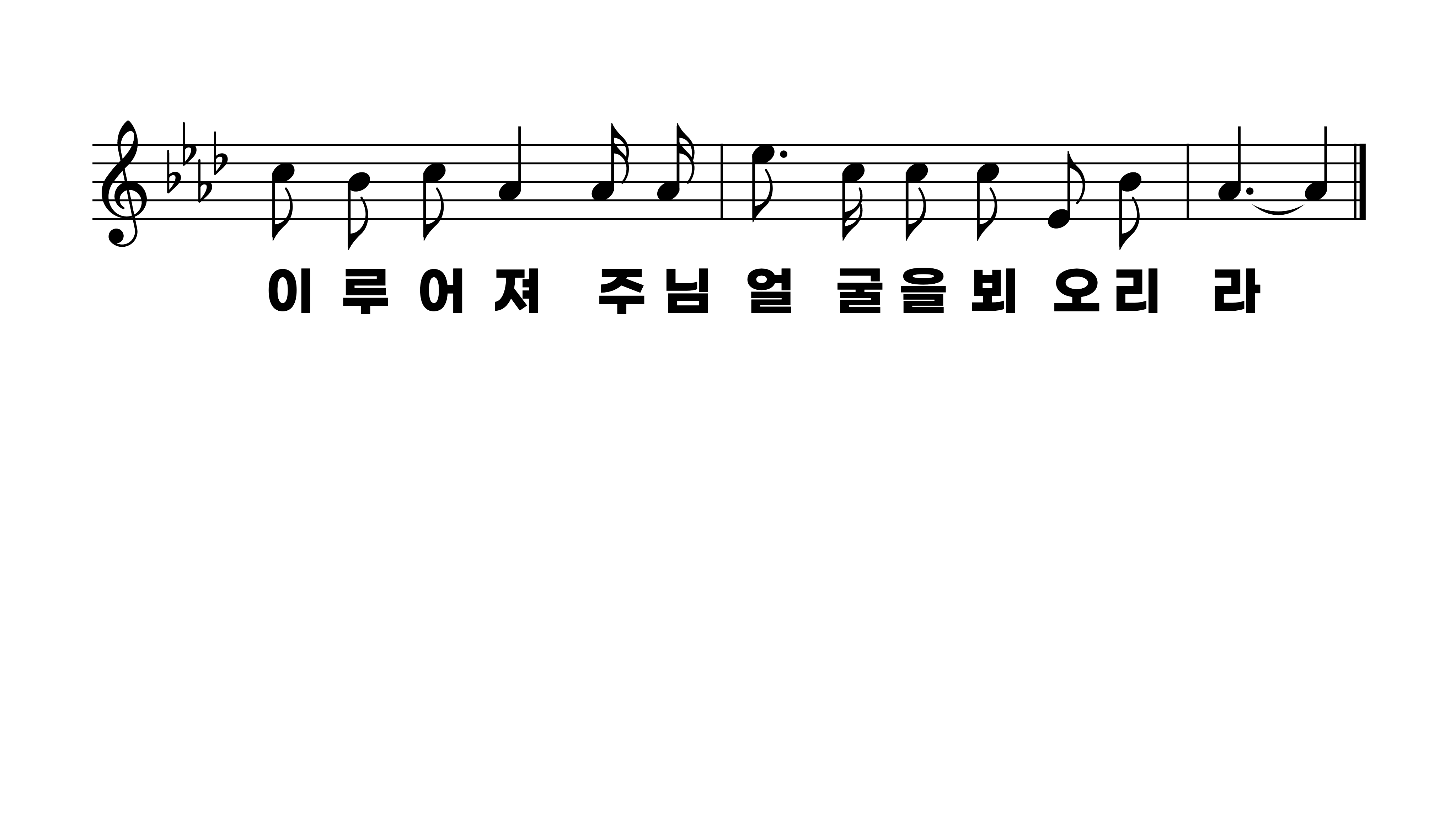 490장 주여 지난밤 내 꿈에
1.주여지난밤
2.마음괴롭고
3.세상풍조는
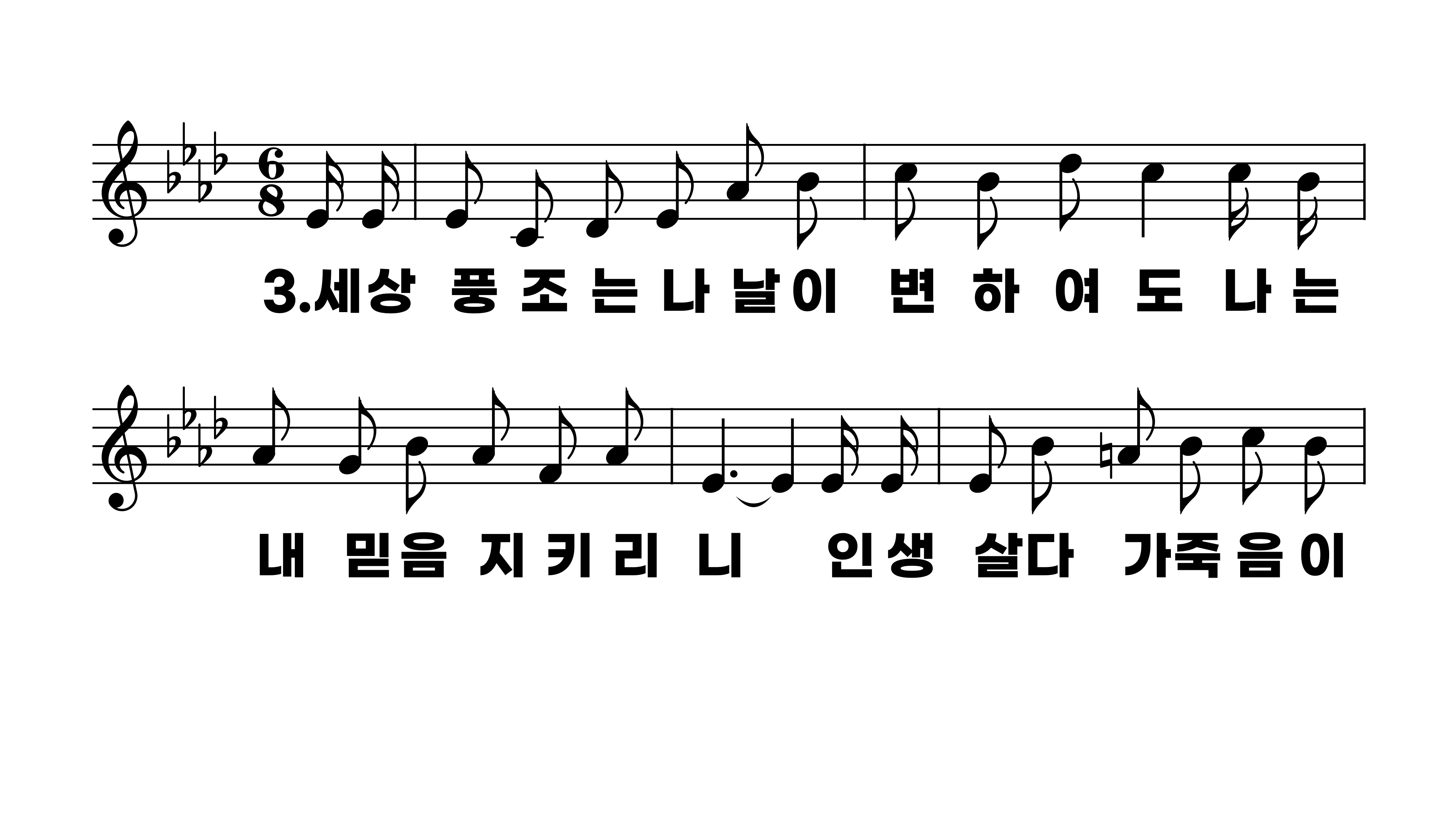 490장 주여 지난밤 내 꿈에
1.주여지난밤
2.마음괴롭고
3.세상풍조는
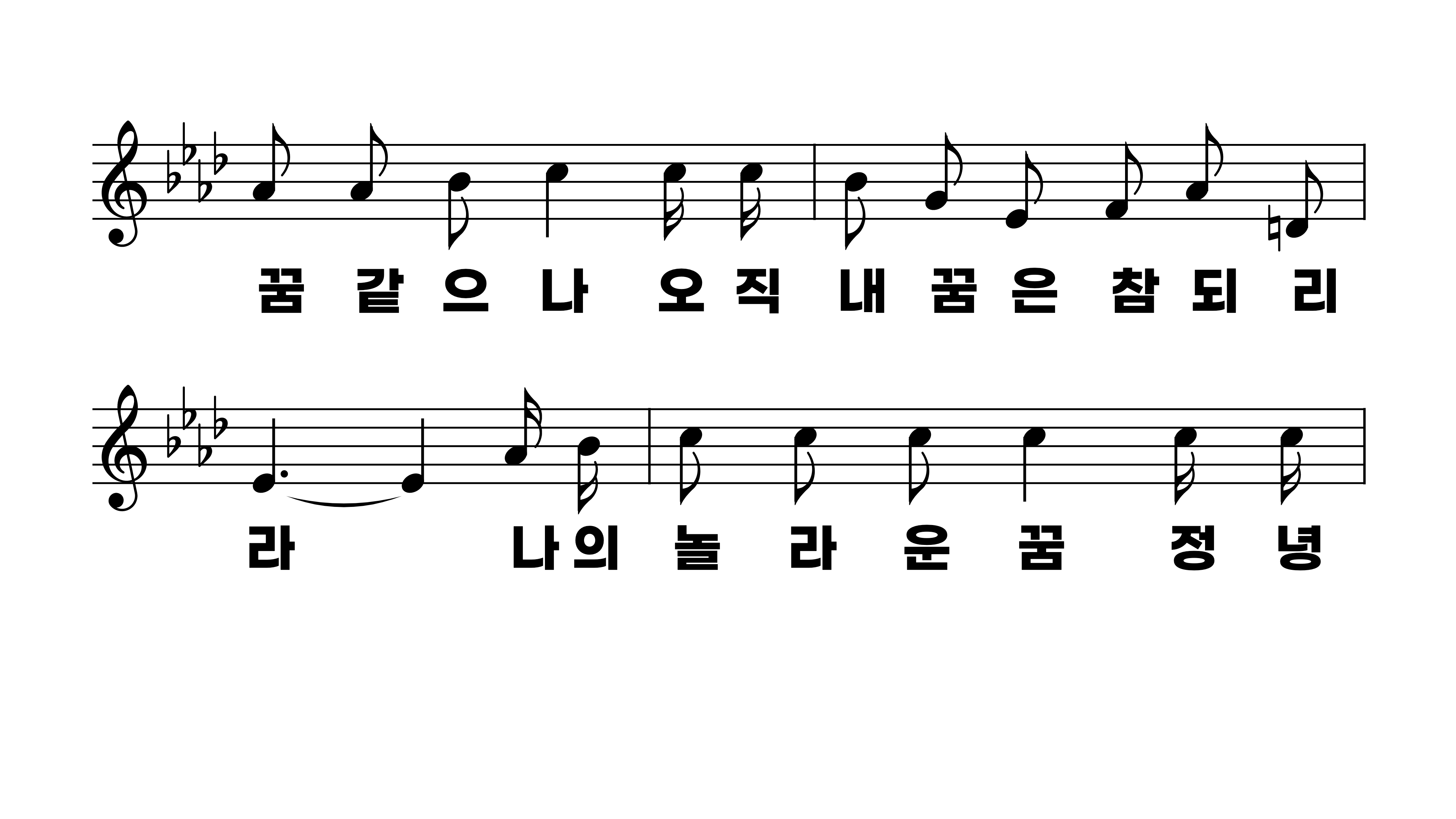 490장 주여 지난밤 내 꿈에
1.주여지난밤
2.마음괴롭고
3.세상풍조는
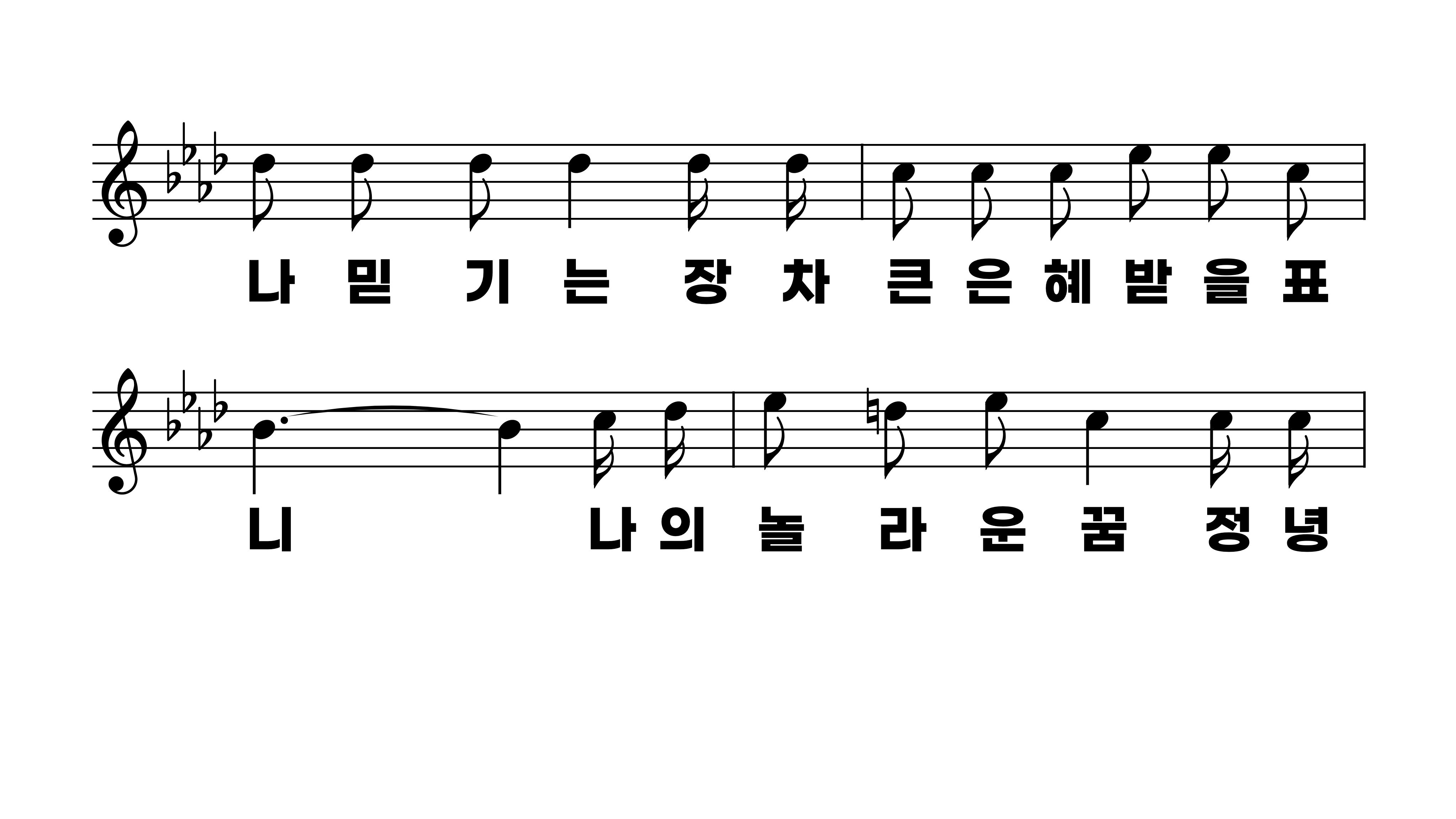 490장 주여 지난밤 내 꿈에
1.주여지난밤
2.마음괴롭고
3.세상풍조는
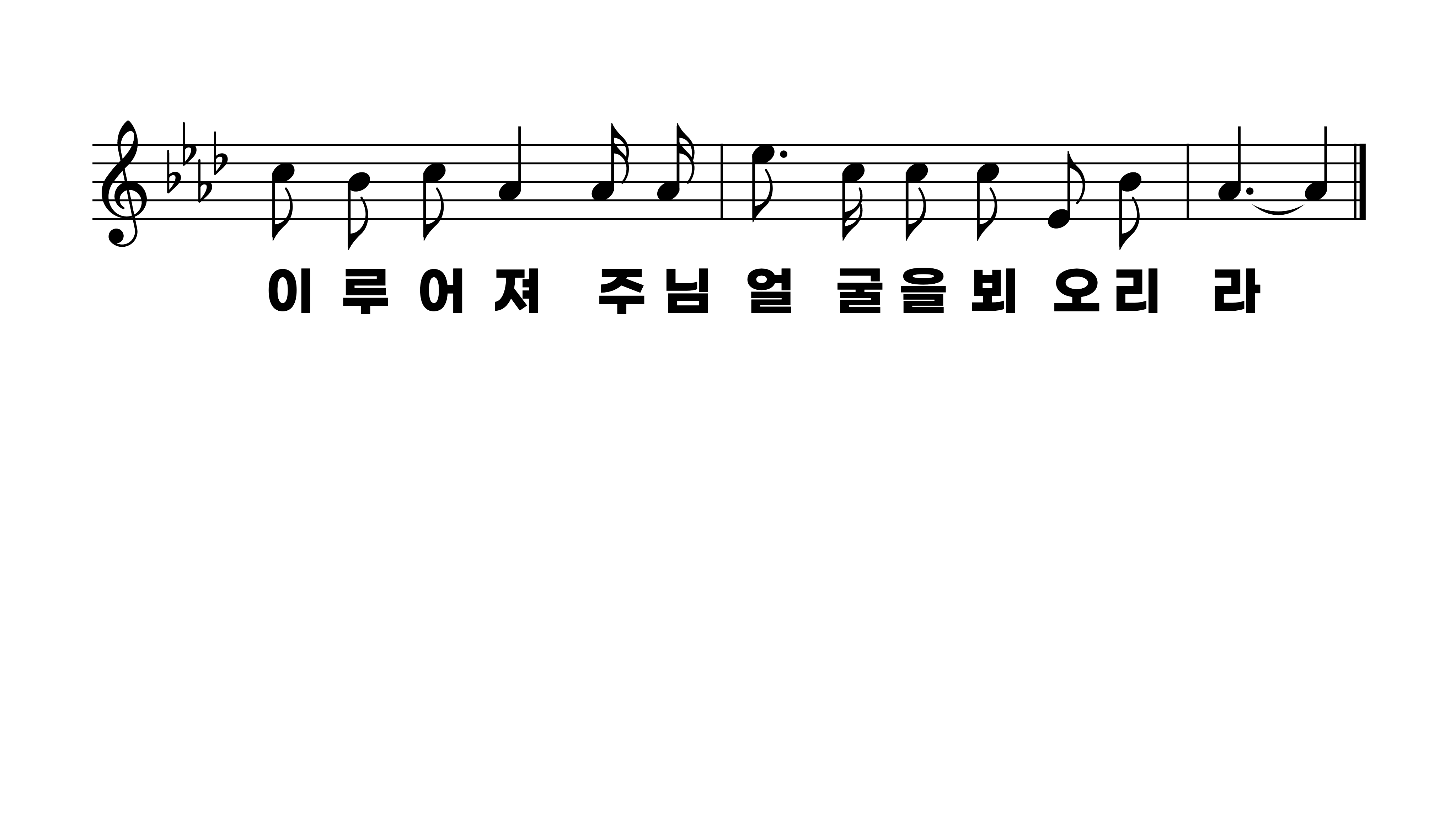 490장 주여 지난밤 내 꿈에
1.주여지난밤
2.마음괴롭고
3.세상풍조는